«Чудо- краски».

   Выполнила:  воспитатель 
                         МКОУ Семено-Александровская СОШ
                             структурное подразделение –детский сад
Сапега Мария Юрьевна



с. Семено-Александровка- 2017г.
Инструменты для рисования.
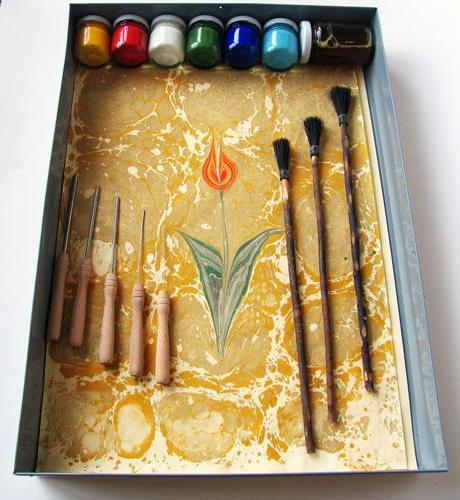 Правило создания узора.
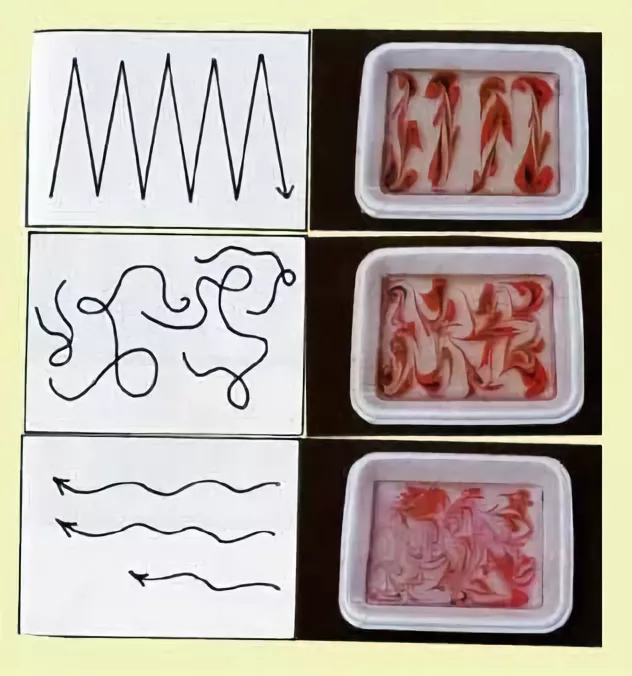 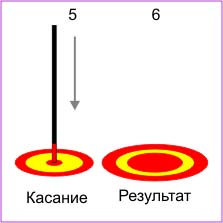 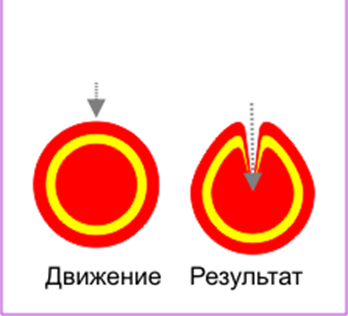 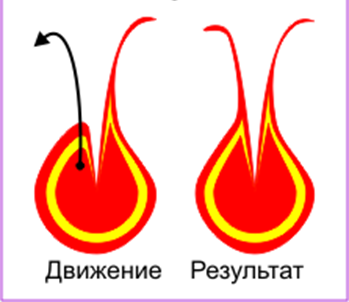 Узоры на воде.
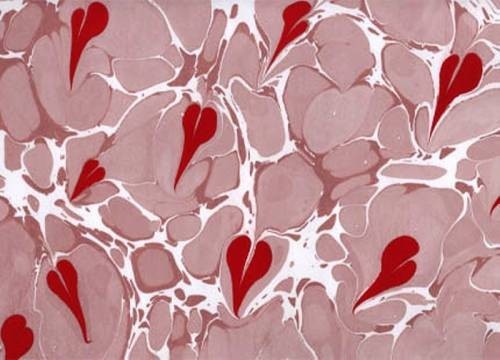 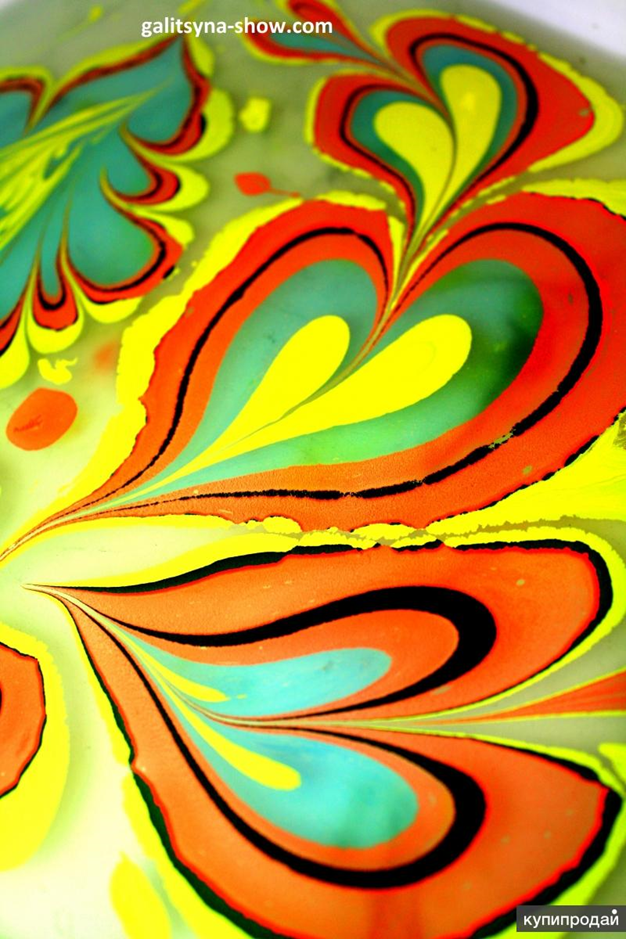 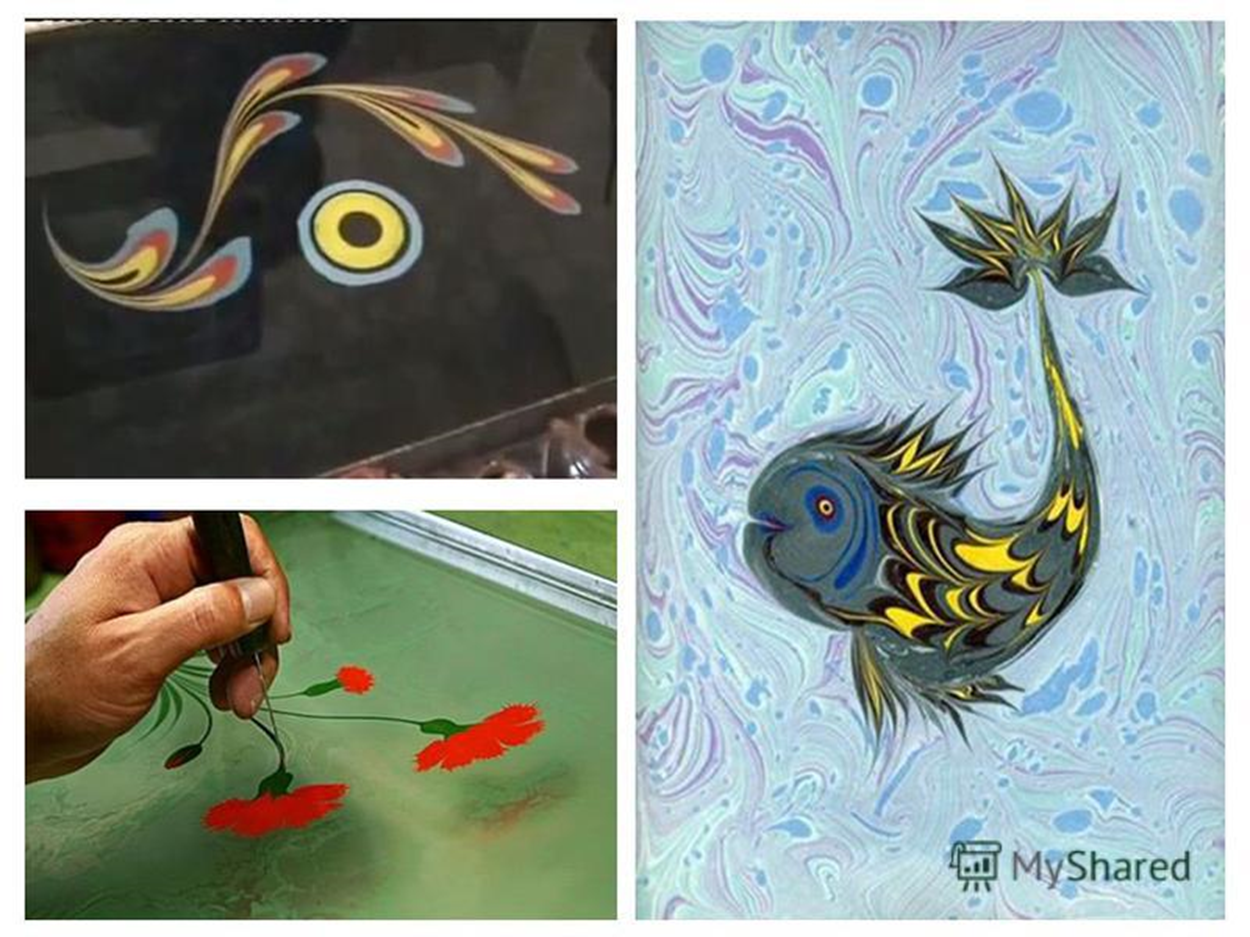